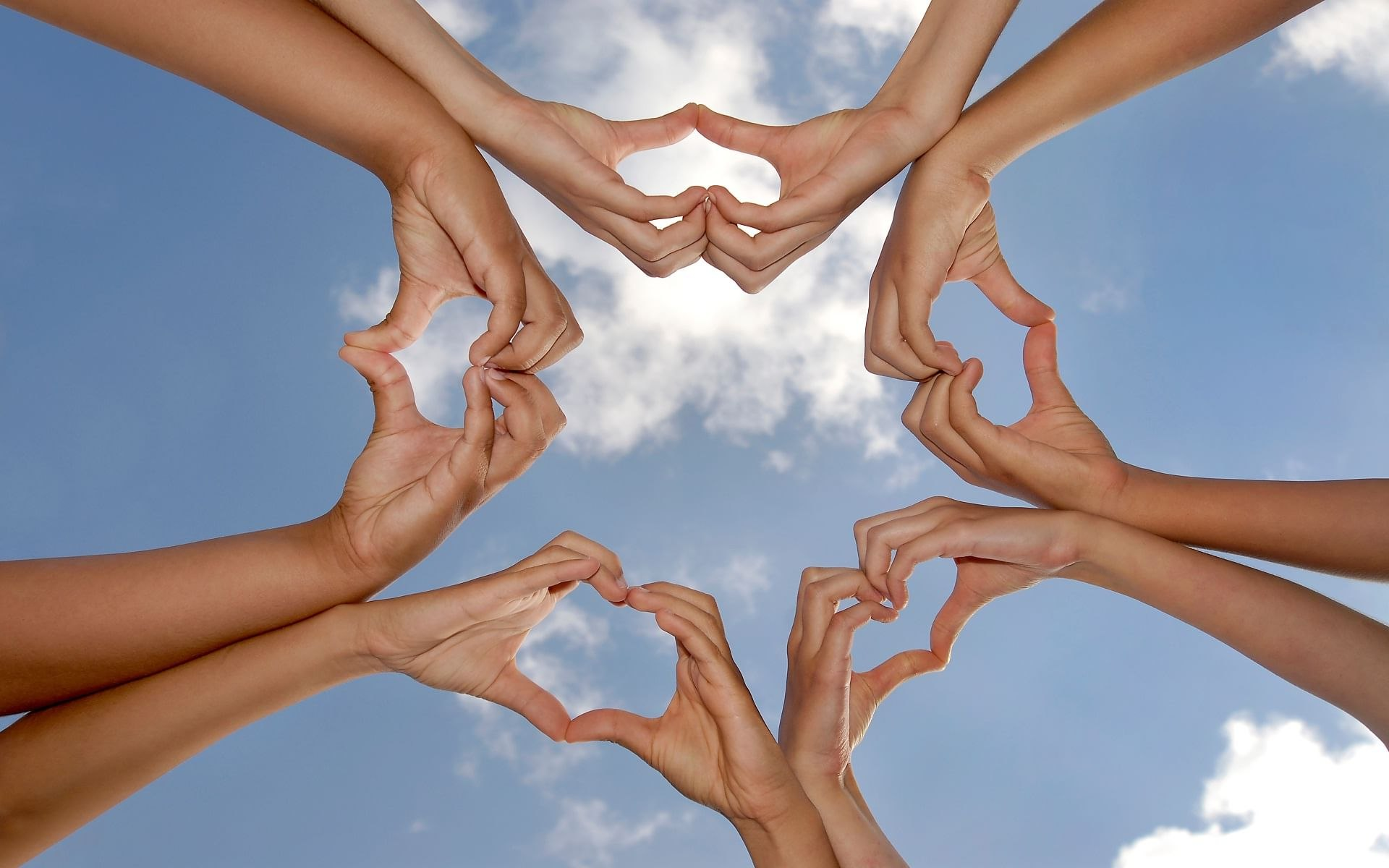 Мобильное приложение-игра «ПРАбудущее»
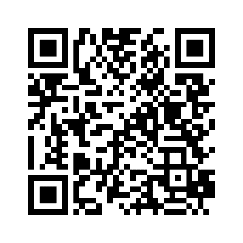 О мобильном приложении-игре «ПРАбудущее»
Наше мобильное приложение-игра "ПРАбудущее" поможет выявить возможные девиации Вашего ребёнка посредством игры.
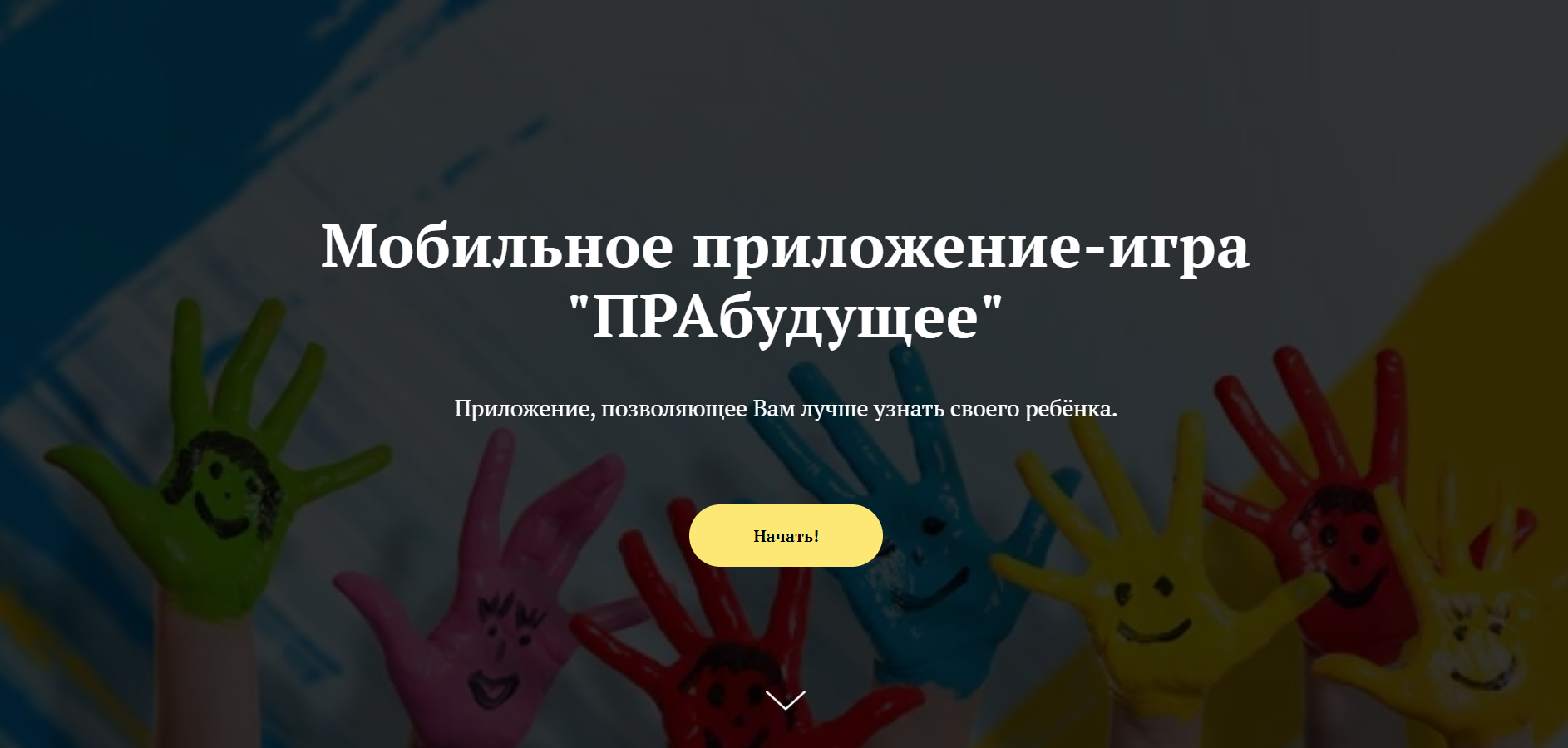 Проблемы
Неблагополучные семьи.
Послабление воспитания и духовной функции семьи.
Увеличение числа правонарушений и задержаний полицией среди несовершеннолетних.
Снижение внимания общества к проблемам воспитания нового поколения.
Рост числа зависимых от ПАВ у несовершеннолетних.
Проявление девиантного поведения у детей и подростков.
Решения
Проведение мониторинга развития ребенка, определяя группы возможного риска.
Привлечение внимания со стороны родителей к проблемам поведения ребенка.
Ранние диагностики и обращения к специалистам.
Подключение различных специалистов.
Профилактика и коррекция девиантного поведения у детей и подростков.
Зачем наше приложение? Социально-значимый эффект!
Рост числа семей с гармоничными детско-родительскими отношениями.
Снижение числа детей с отклоняющимся поведением, путём предупреждения его развития на ранних этапах.
Повышение уровня взаимодействия и сотрудничества между родителями, педагогами и специалистами, что поможет создать сообщество людей, обменивающихся знаниями, опытом и ресурсами для более эффективной поддержки детей.
Улучшение качества жизни детей и их будущего, с помощью выявления и коррекции отклонений в поведении и психологических особенностях.
Наши будущие партнёры:
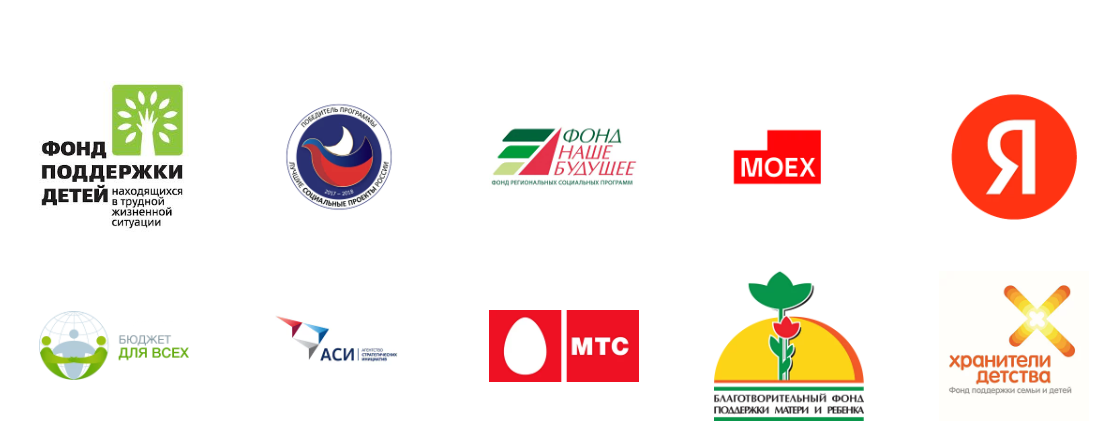 В качестве первых партнёров мы рассматриваем компанию «Яндекс», Фонд «Наше будущее», Агентство стратегических инициатив.
Конкуренты
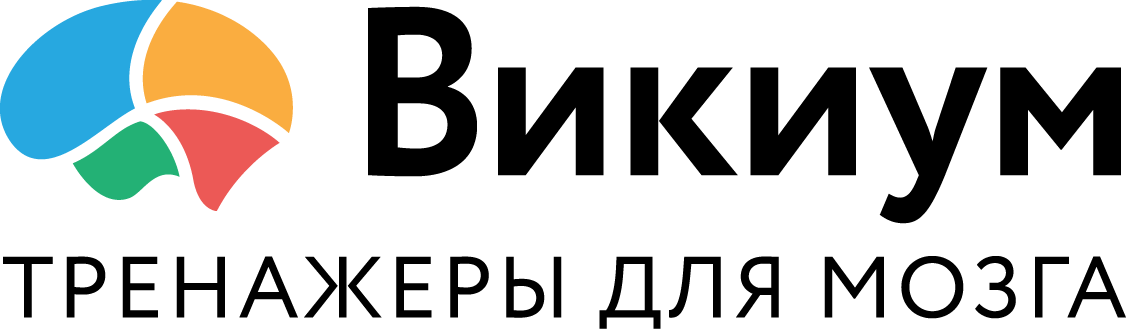 Наши преимущества над ними:
многопрофильность;
эффективная обратная связь;
консультации с разными специалистами;
составление индивидуального плана работы.
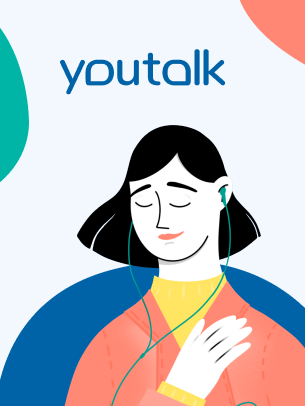 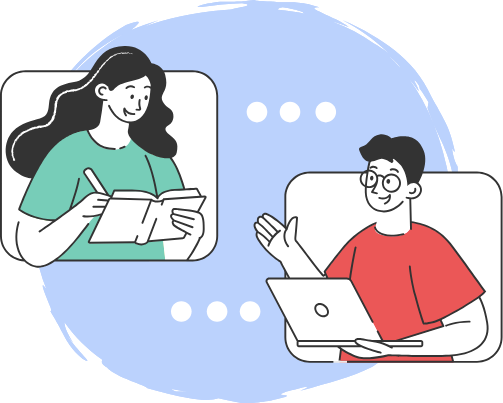 «ДИСО»
Бизнес модель
Бизнес модель
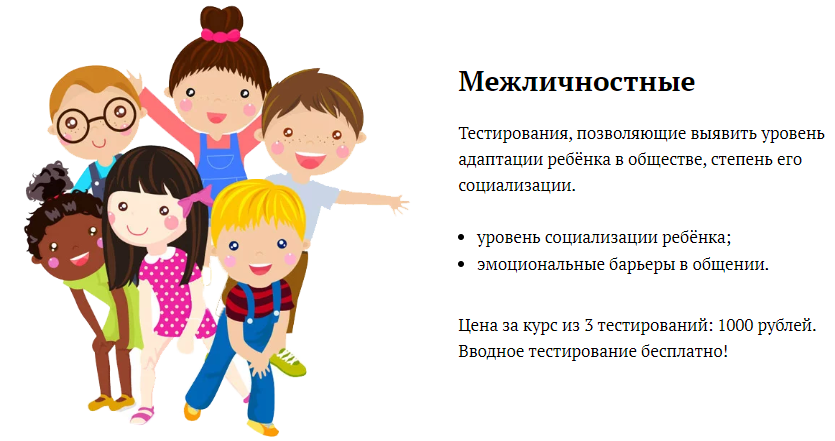 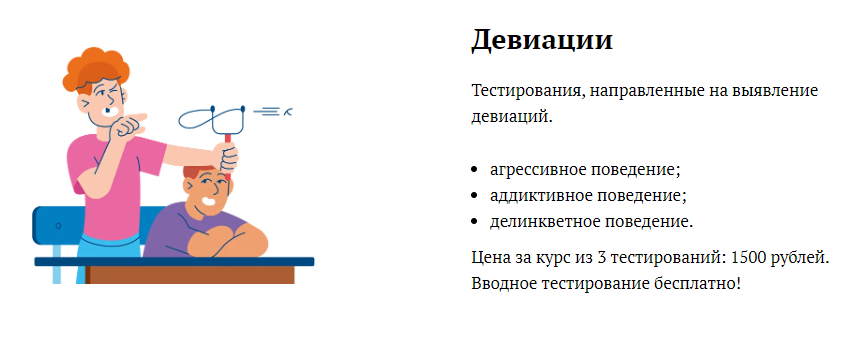 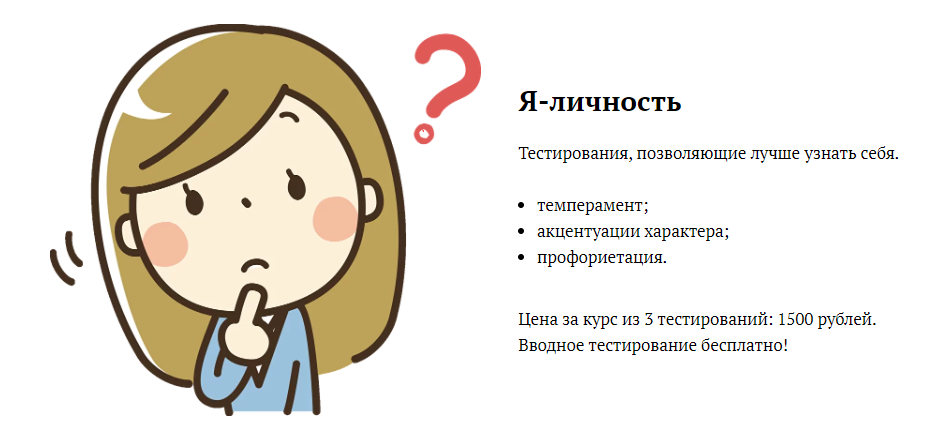 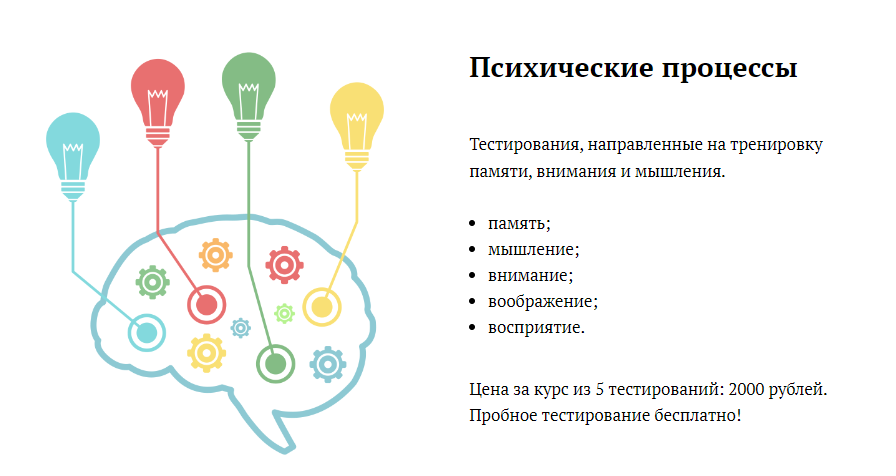 Финансовая модель
Дорожная карта
Грант-финансирование, создание приложения
Увеличение продаж
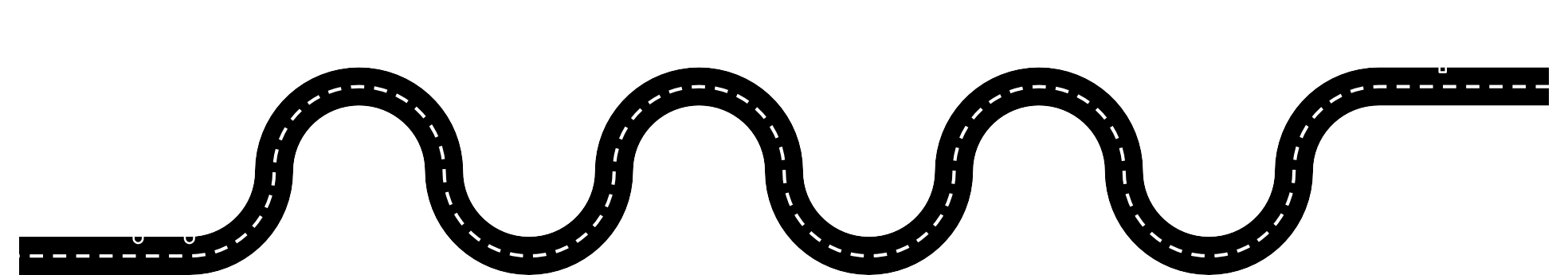 2023
2025
2027
Первая выручка
Расширение услуг
MVP
2026
2024
Команда проекта
Участница
Хроменкова Ксения
Участница
Анисимова Екатерина
Участница
Шанина Юлия
Участница
Обросова Алина
Участница
Егорова Ксения
Лидер
Рущак Алла
Спасибо за внимание!